Föräldramöte GK IBS F13/14
240923  Kl: 17:00-18:00
Allmän Information
31 aktiva nu (29 aktiva – 1 Vilda – Freja + Nova W+Nellie+Ängla+Molly = 31 aktiva)
3 lag anmälda = 11, 10, 10
2 lag i Div 6 Sammandrag, 4+MV, Flygande Byten, Effektiv tid, Domare SIBF
1 lag i Div 7 Sammandrag, 4+MV, Tut-Byten HT, Rullande tid, Föreningsdomare
Allergier??
Laktos - Ängla
Policy
6 träningar innan man får vara med på match
Kontinuitet i träningar förväntas för att få vara med på match
Mobilförbud i omklädningsrum och under träning. Lämnas helst hemma men om barnet behöver ha telefon med sig så ligger den i väskan på egen risk.
Säsongsinformation F13/14
Säsongsstart 16/9 17:00
Måndagar 17:00 – 18:00 (P15/16 innan, efter??)
Onsdagar 19:00 – 20:00 (P15/16 innan, efter??)
Fredagar 18:00 - 19:00 (P13/14 innan, efter??) 
Samling 15 min innan för snack och knäkontroll
Samling efter träning 10 min i omklädningsrummet
Umeå Floorball 4-6/10
Sammandrag 1 Helgen vecka 42  – Vi anmäler att vi vill anordna?
Juluppehåll sista träningen 18/12,  första träningen alltså onsdag 30/12 (enda träningen innan cupen). 
Ingen träning1/1
Paradiscupen 4-5/1?
Säsongsavslutning ~ slutet på mars
Cupmöjligheter
Umeå Floorball 4-6 oktober
Scorpion Cup 1-3 Nov Stockholm
ParadisCupen Örnsköldsvik 2-4/1 med rolig övernattning?
Storvreta Cup i Uppsala 4-6/1
UmeCupen 12-14 april
Skellefteå Floorball Cup 1-2/5-25
Anornda en CUP? SkolCUp?
OBS! Swisha 650kr till 123 284 36 05
Märk med ”Barnets namn och Umeå Floorball Festival”
Umeå Floorball Cup
5-6 oktober, 30 anmälda aktiva
Kostnad: 650kr/aktiv x 26 = 16 900kr (Swisha till 123 284 36 05 – märk med Barnets namn och Umeå Floorball)
7500kr anmälningsavgift (3lag) +650kr/ledare x 7 (3 går gratis) betalas av lagkassa. =10 750kr
Övernattning
Godis och Chipsförbud
Telefoner & värdesaker lämnas
Restider & Komplett Schema – meddelas när schema släpps
Samåkning till Umeå löses i föräldragrupp.
Samåkning mellan anläggningar – planeras efter spelschema – Ledare återkopplar behov. 
Planerat kvällsmys (ordnas av ledare)
3 lag anmälda
Whats’appgrupper ska skapas
2 tränare per grupp, 2 lagledare
BLÅTT Deltagarkort - 650 kronor (Blåa klasser)
- 1 natt hårt golv (skolsal)
- Lunch lördag och söndag
- Middag lördag
- Frukost söndag
- Cup give-away
- Diplom
- Medalj
[Speaker Notes: Etelefonnummer ledare]
UMeÅ FLOORBALL cUP
I klasserna Ljusröd är det spel 5-5, fullstora mål och fullstor plan som gäller.
3 lag anmälda, just nu 30 aktiva
Matchtiden är 2x15 minuter. Inga resultat eller tabeller kommer att redovisas, enligt Svenska Innebandyförbundets regler. Samtliga lag garanteras minst fyra matcher.  
Inga sidbyten
Timeout är tillåtet i alla klasser
Spelare skall bära glasögon i samtliga åldersklasser
ÖVERNATTNING - Boende på DRAGONSKOLAN
Umeå Floorball Festival använder Hagaskolan, Maja Beskow och Dragonskolan som förläggning.
Respektera att det råder totalt nötförbud på alla förläggningar!
Frukost serveras på respektive förläggning.
Frukosten serveras 06.00 - 09.00
Frukosten består av: Fil, flingor, mjukt- och hårt bröd, pålägg, juice, mjölk och kaffe.
Luncher och middagar serveras på Dragonskolan.
Lunch 11.00 - 14.00 och middag 16.30 - 19.30
Team GK
Maskotar
Blå publik?
Boende föräldrar?
Samåkning?
Packlista
Alla ska ha med ETT gosedjur!
Alla ska ha med en sak som beskriver vad de jobbar med i framtiden.
Alla ska ha med två saker som ledtråd till vad de helst gör efter skoltid. 
Sovsäck/täcke, kudde, madrass max 90cm (om luftmadrass, ta med lakan att lägga under)
Pyjamas, handduk, underkläder, ombyte
Neccesär (duchsaker, tandborste, tandkräm, hårborste, hårsnodd mm)
Matchkläder, klubba, vattenflaska, glasögon, inneskor
Telefon + Laddare (endast på kvällen)
Kläder efter väder - Mössa, varm jacka, regnjacka eller paraply för promenad mellan byggnader om det regnar
[Speaker Notes: Förra året, 1 sak som beskriver lite om sig själv.]
FÖR LAGLEDARE
Varje deltagande lag i cupen skall checka in sitt lag innan man spelar sin första match i cupen. En person/ledare från varje lag checkar in laget.
För att underlätta både för er och för oss arrangörer ﻿så vill vi att ni fyller i era laguppställningar i så god tid som möjligt innan cupen
Vid incheckningen får ni hämta bollar,  deltagarband mm
Incheckningen sker i Umeå Energi Arena Vind, till höger när ni kommer in i entrén.
För alla förläggningar gäller incheckning enligt nedan är 17.00 den 6/10 och utcheckning skall ske senast 14.00 8/10 .
Öppettider:
Fredag 6/10 12:00 - 19:00
Lördag 7/10 08:00 - 11:00
[Speaker Notes: Note for Self
* Ta med Penna till Diplomen
* Högtalare 1 per lag + spellista]
Ekonomi
Medlemsavgift 150kr (22/23 – uppdateras på årsmöte)
Träningsavgift 850kr
Beting 300kr/spelare (dras i januari från lagkassan) (8700kr)
Vår lagswish (123 284 36 05)
Saldo innan säsong 24 000kr (12 000kr till UMEÅ FLOORBALL CUP)
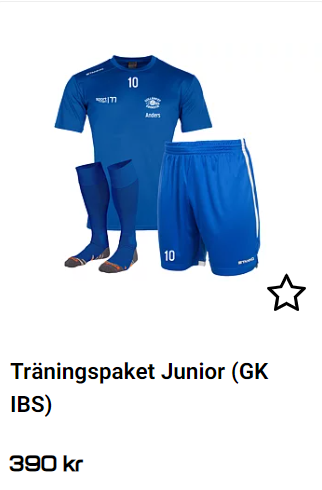 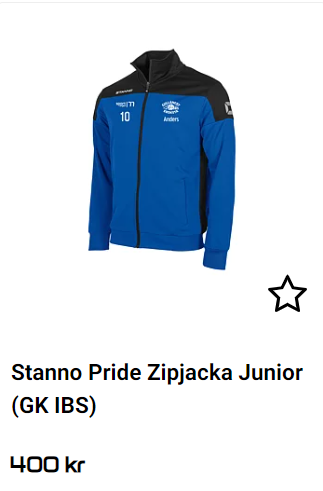 Klubbkläder
Matchtröjor delas ut av materialare
Shorts och sockar köps själv via sportringen77.se 

Tränare får bidrag på 220kr som täcker en pike. Överstigande för tex zipjacka betalas av laget.
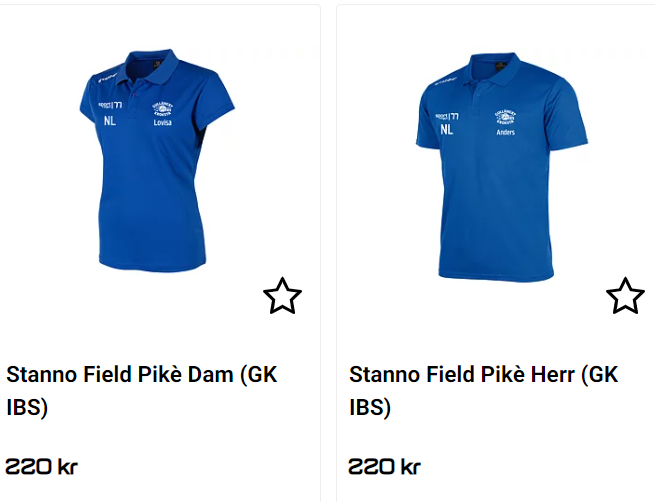 [Speaker Notes: Höga strumpor och långa byxor minskar sveda vid fall inomhus.]
Lag vi möter
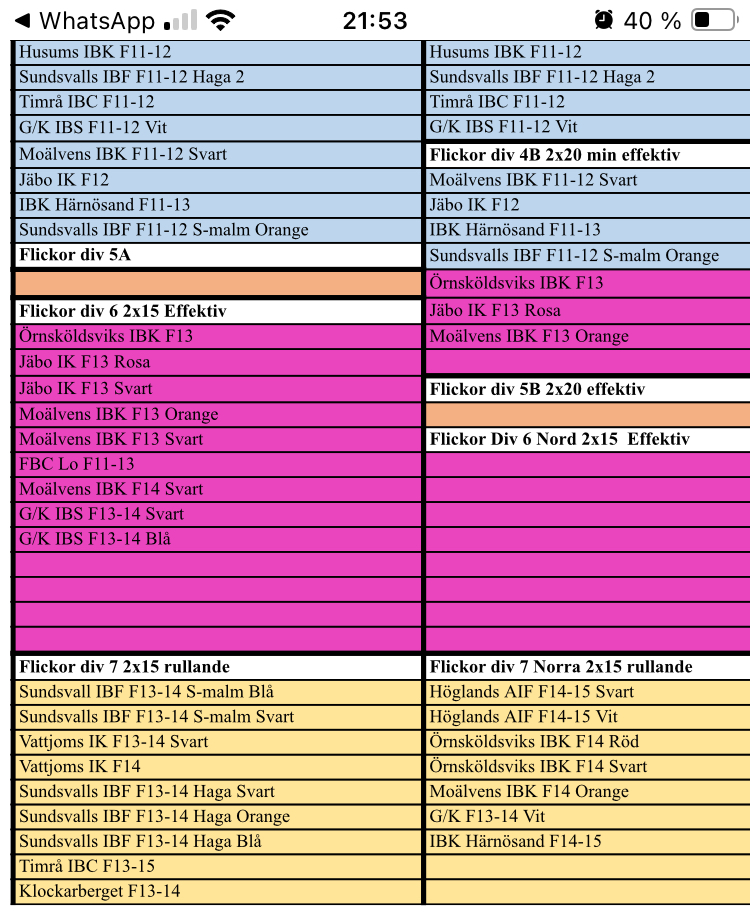 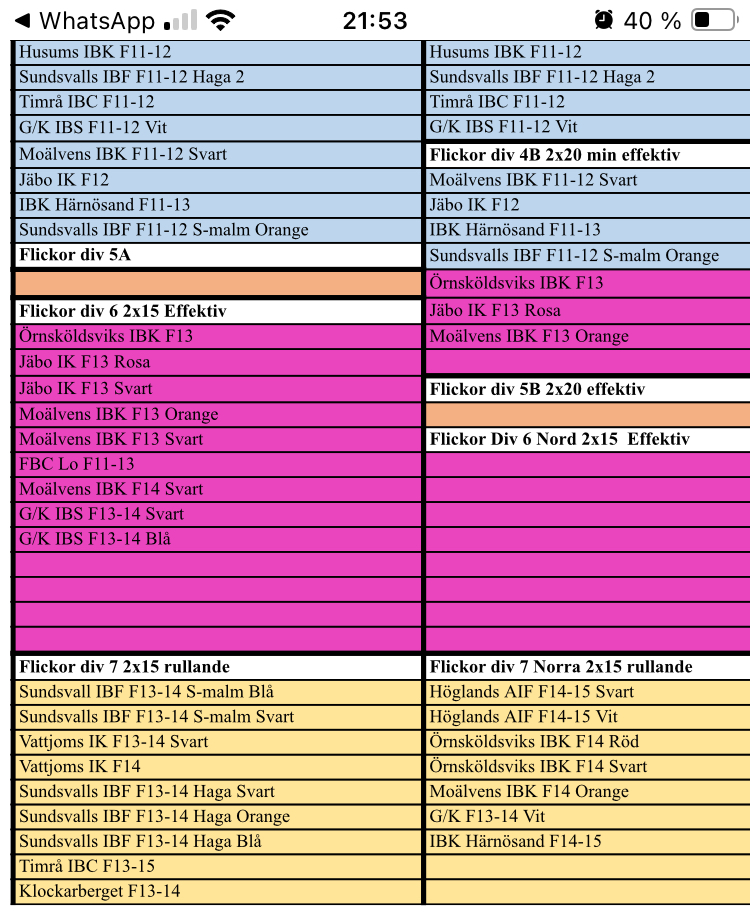 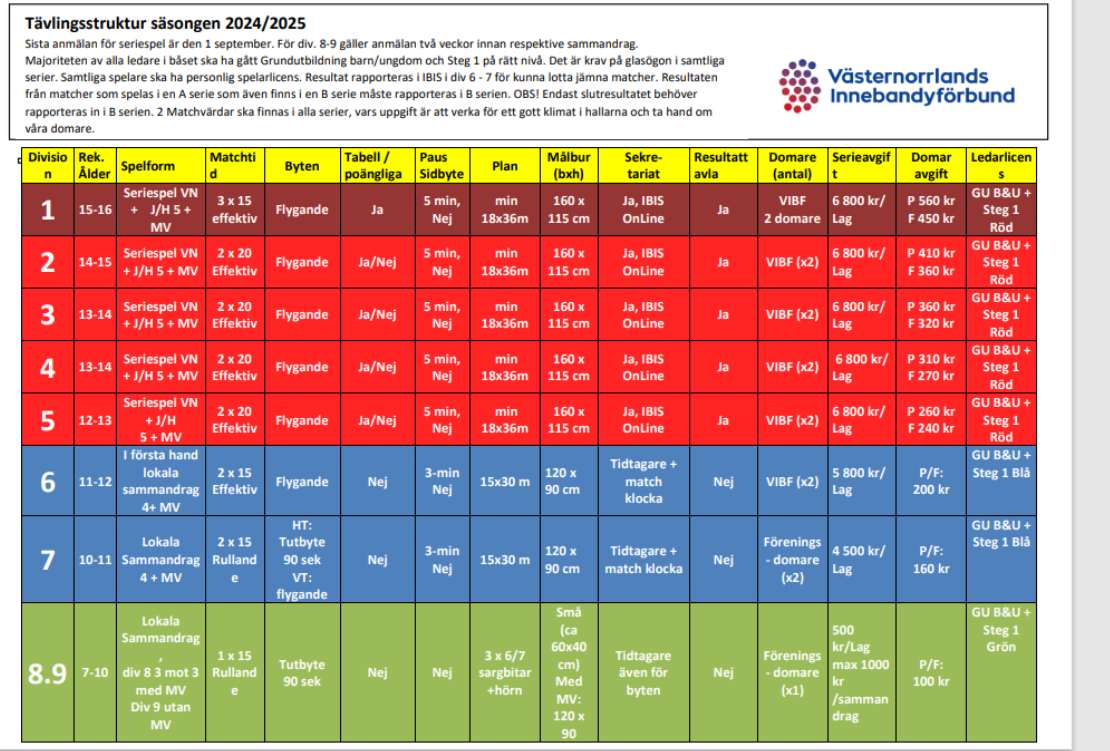 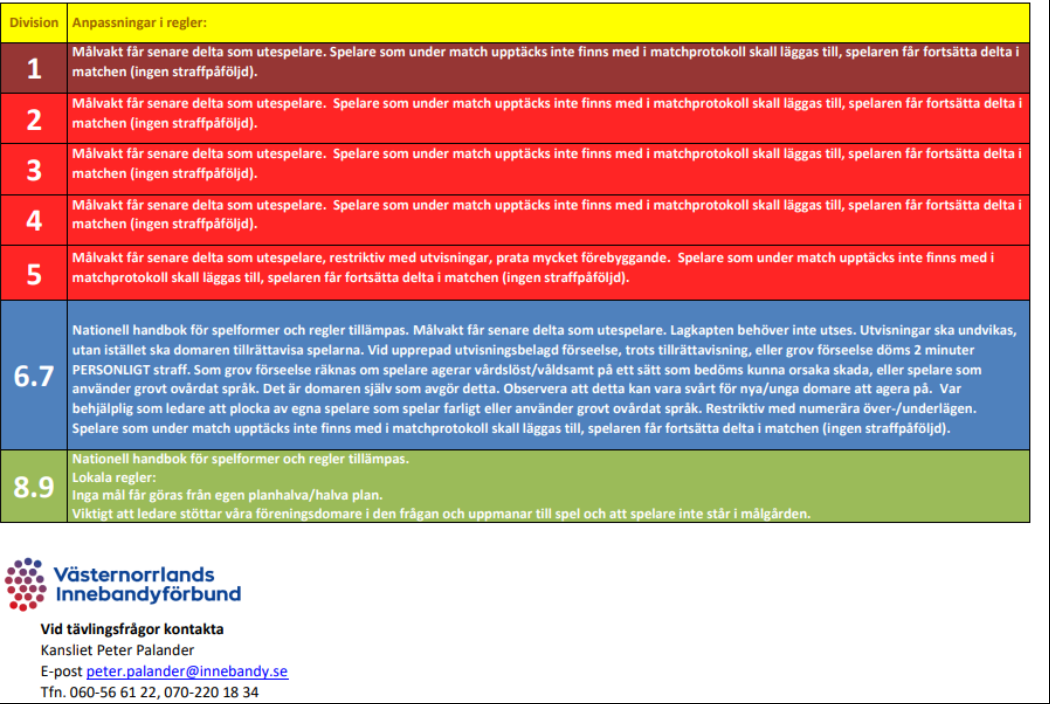 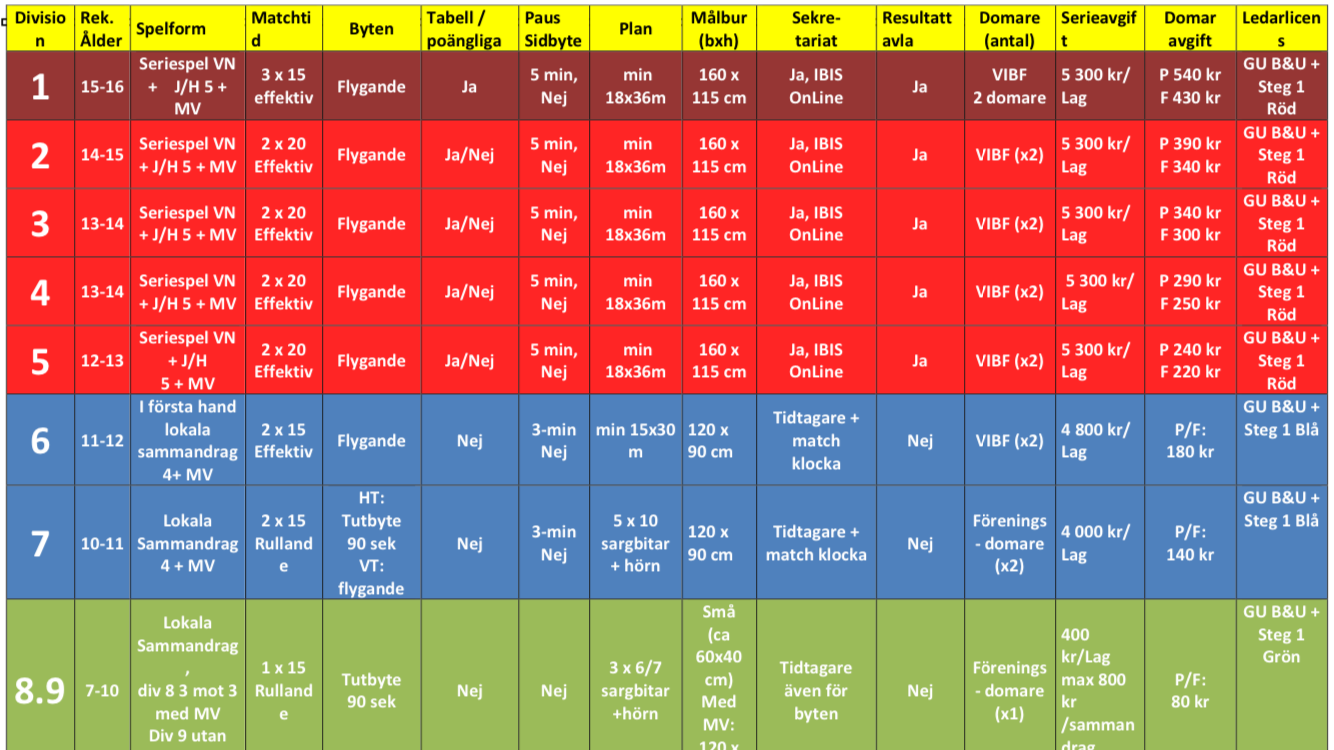 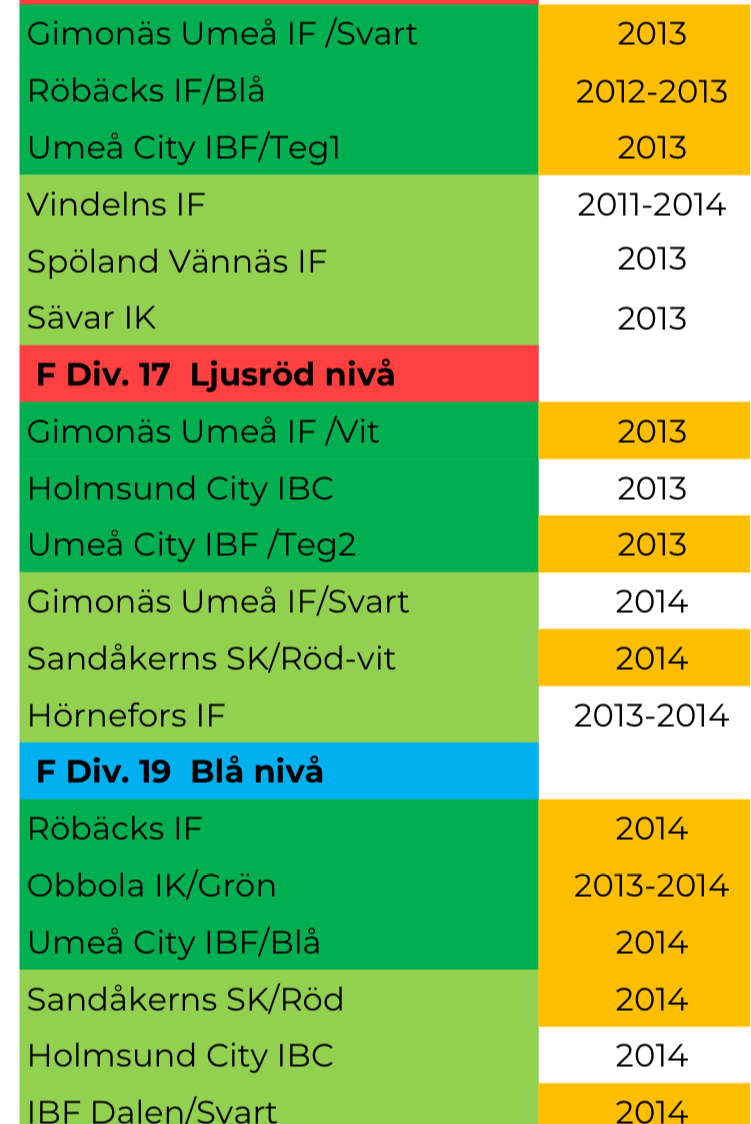 SERIE UMEÅ
Jmf
Föräldraansvar HELÅR 24/25
Tränare 
Tomas Wickberg (Betty & Sally)
Allan Allkärlind (Penny)
Petra Schedin (Astrid)
Emil Ullsten (Thilde)
Michael Thelin (Maya T)
??
Lagledare
Camilla Söderbäck (Saga SB)
Ekonomi
Hanna Lif (Agnes)
Försäljning HT
Leia 
Maya S
Elma F
Tova
Joline
Fre
Amira & Melina
Materíalare (Sjukväska, målvaktskläder, bollar, matchtröjor, extra glasögon, mm)
Emma Nylander (Betty & Sally)
Festfixare HT (sammanhållande aktiviteter, filmkvällar osv samt avslutning jul & säsong)
Klara L
Elma S
Siri N
Stella
Försäljning VT
Molly 
Nellie
Nova W
Ängla
Festfixare VT
Ahlma
Klara W
Emelie
Ida
Leia Z L
Föräldraansvar SAMMANDRAG 24/25
Matchvärdar 4 st 
Klara L
Siri N
Agnes
Sekretariat 6 st (Uppgifter att förbereda redan nu)
Ahlma F
Stella
Tova
Leia L
Saga SB
Lotteriansvariga 6st (
Fre
Ida
Klara W
Elma S
Tova
SammandragsCafe
Joline
Leia Z L
Emelie
Amira & Melina
Maja S
Domaransvariga Elma F
Media??
TBD inför sammandrag beroende på div
[Speaker Notes: 500 kr Bandage, skavsårsplåster, kylspray, plåster, tejp till örhängen, mensskydd, 
8000 kr seriespel
Paradiscupen 5000
Domaravgifter 700 per sammadrag *5 = 3500 – kan få tillbaka delar
Beting 6300 kr
Inköp av utrusning – kamerahållare, extra glasögon, tränarkläder, annat? 2-4000kr
Avslutningar 1000*2 = 2000kr
Umeå Floorball10 000 (20 000)]
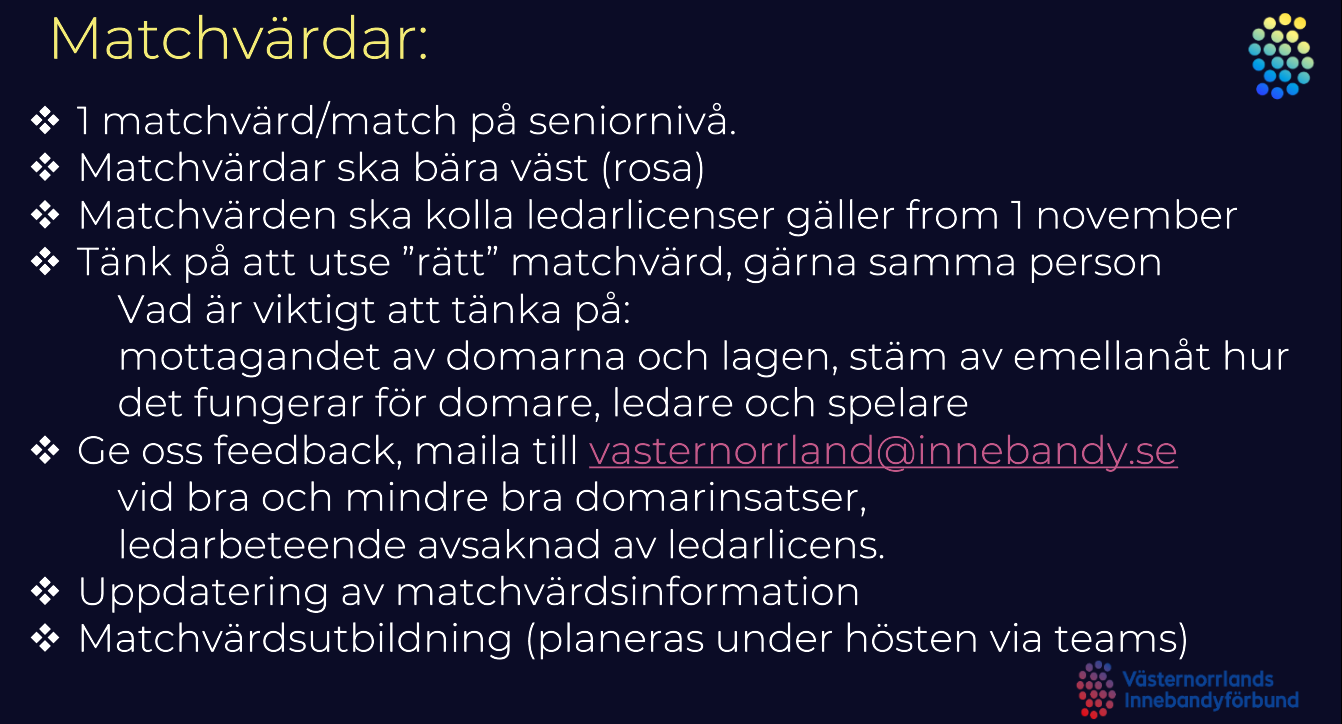 Sammandrag – UppdateraD
Domaransvarig (anordna, ta emot, fixa betalning mm)
09 – utbildade förra året
Sekretariat
Utbildningfilm Registrera matchresultat, matchprotokoll Ibis, spela upp ljudfil
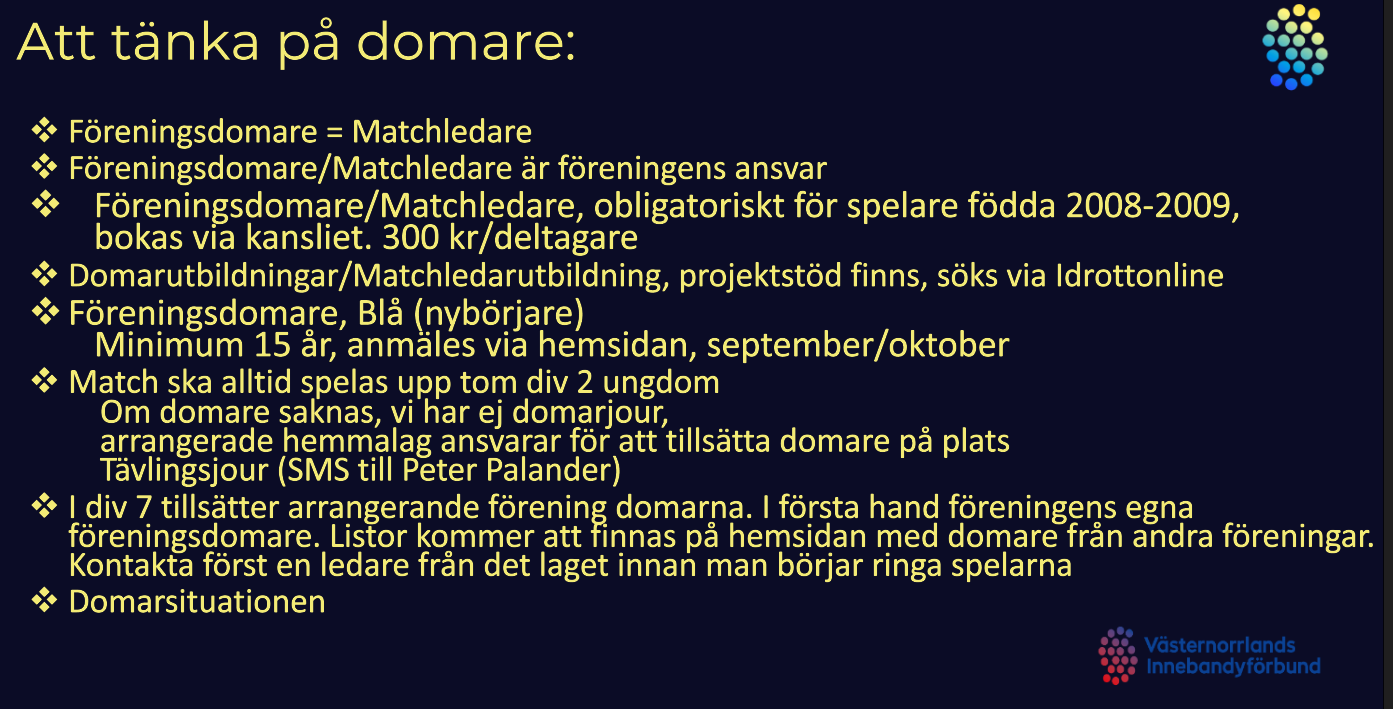 Maria Dahlin
Födda 2010 utbildas föreningsdomare i år
INFÖR SAMMANDRAG
Kallelse skickas ut 2,5 v före sammandragshelg. 
1,5v före går kallelsen ut
1v före kan man se laguppställning och matchtider i innebandyappen
Appen Svensk innebandy
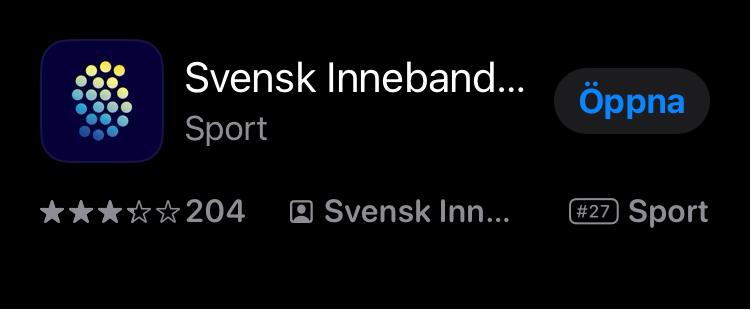 1. LADDA NER APPEN SVENSK INNEBANDY
Appen Svensk innebandy
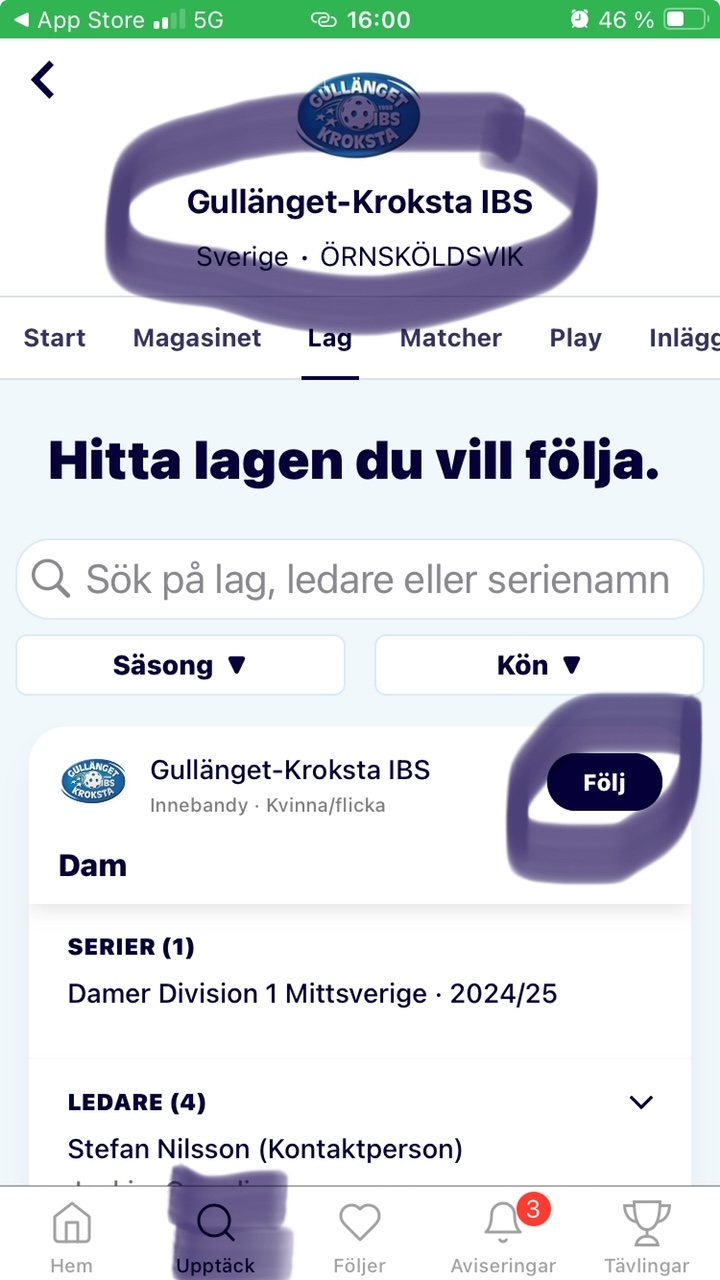 KLICKA PÅ SÖK
SKRIV IN GULLÄNGET-KROKSTA IBS
LETA UPP F13/14 OCH VÄLJ FÖLJ
Appen Svensk innebandy
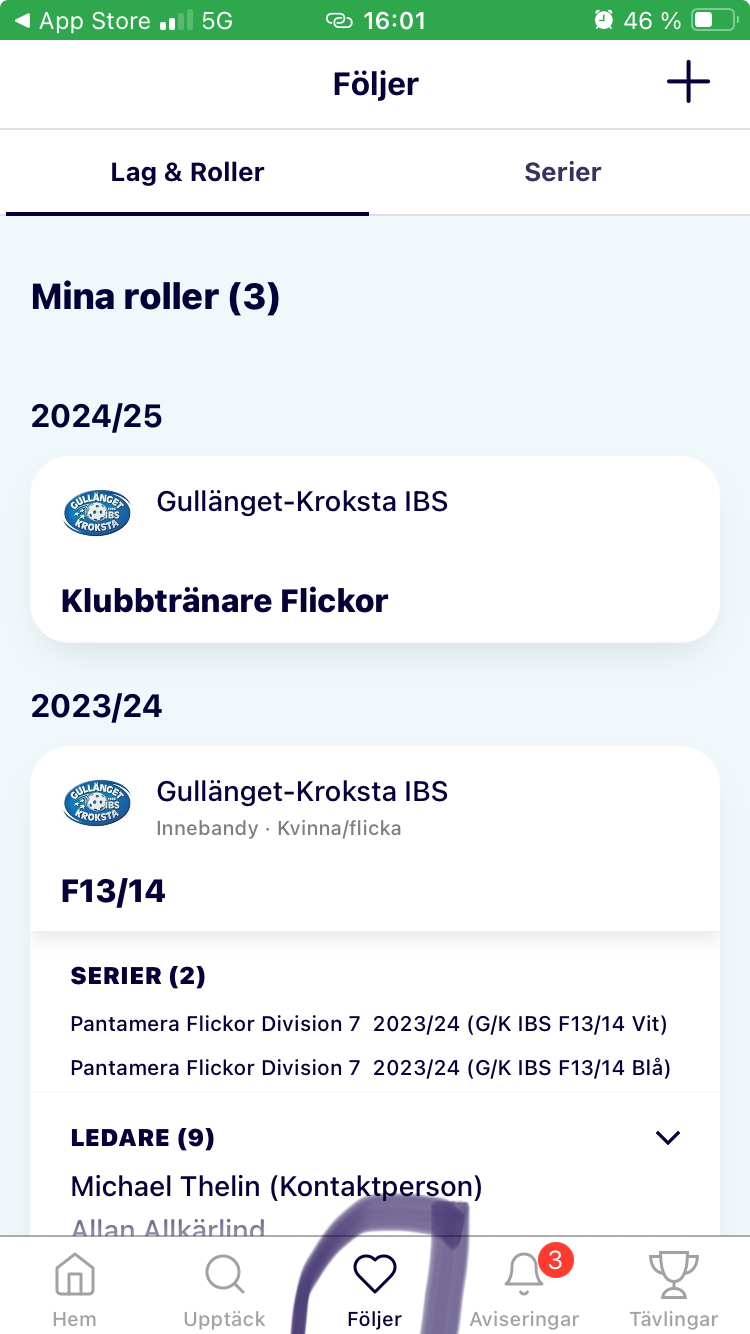 LAGET DU FÖLJER HITTAR DU SEDAN VID HJÄRTAT LÄNGST NER SOM HETER FÖLJER
KLICKA PÅ DITT LAG
Appen Svensk innebandy
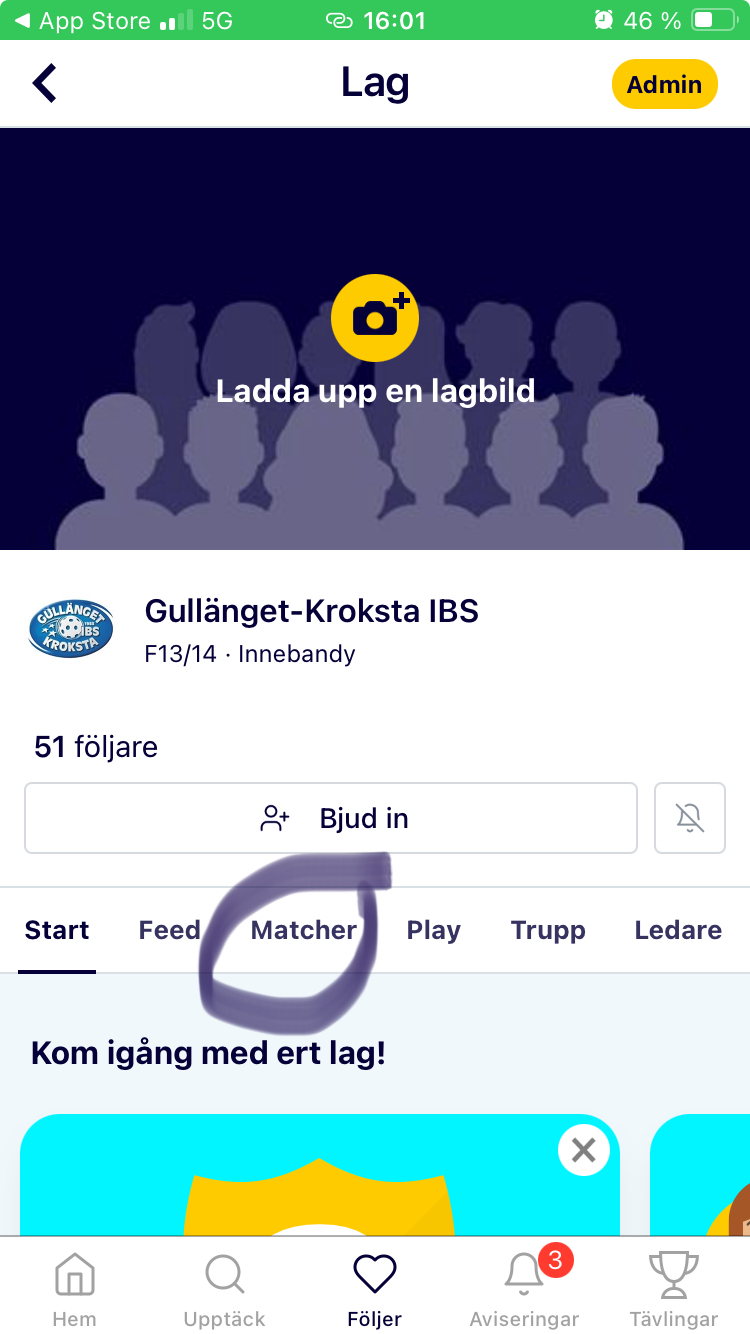 FÖR ATT SE DITT BARNS MATCHER OCH TRUPPEN FÖR RESPEKTIVE MATCH KLICKAR DU SEDAN PÅ MATCHER
ÖVRIG INFORMATION – LÄSES EFTER INTRESSE
Information från förbundet
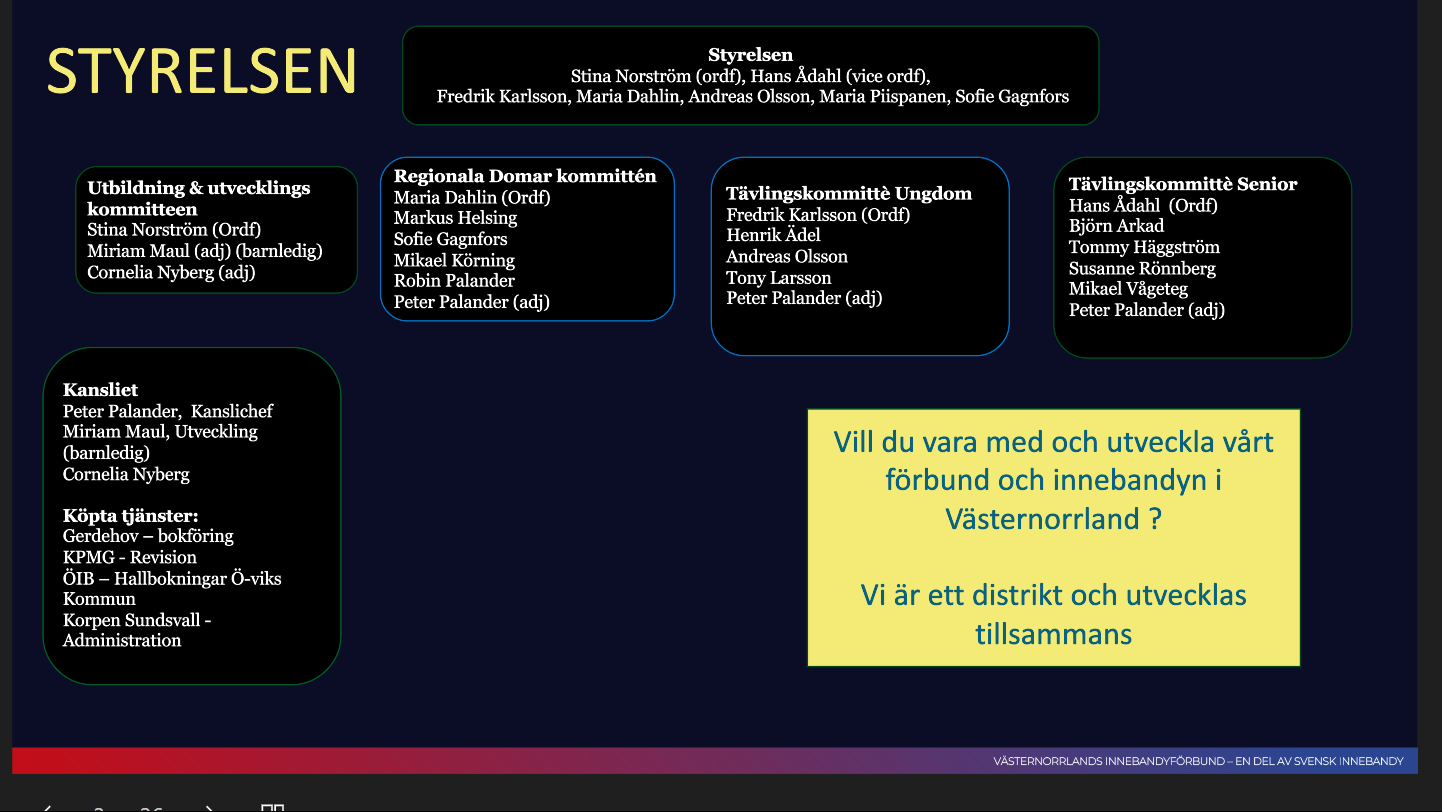 Information från förbundet
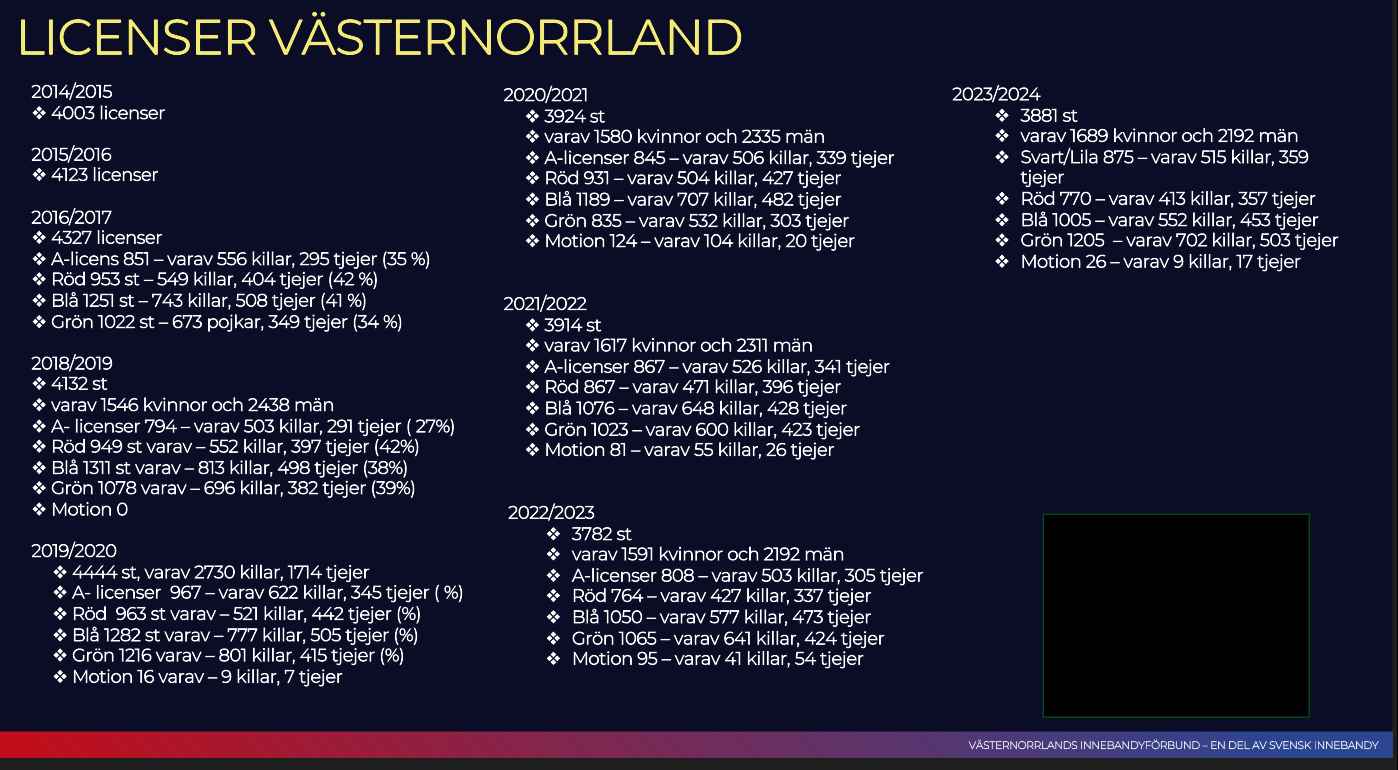 Information från förbundet
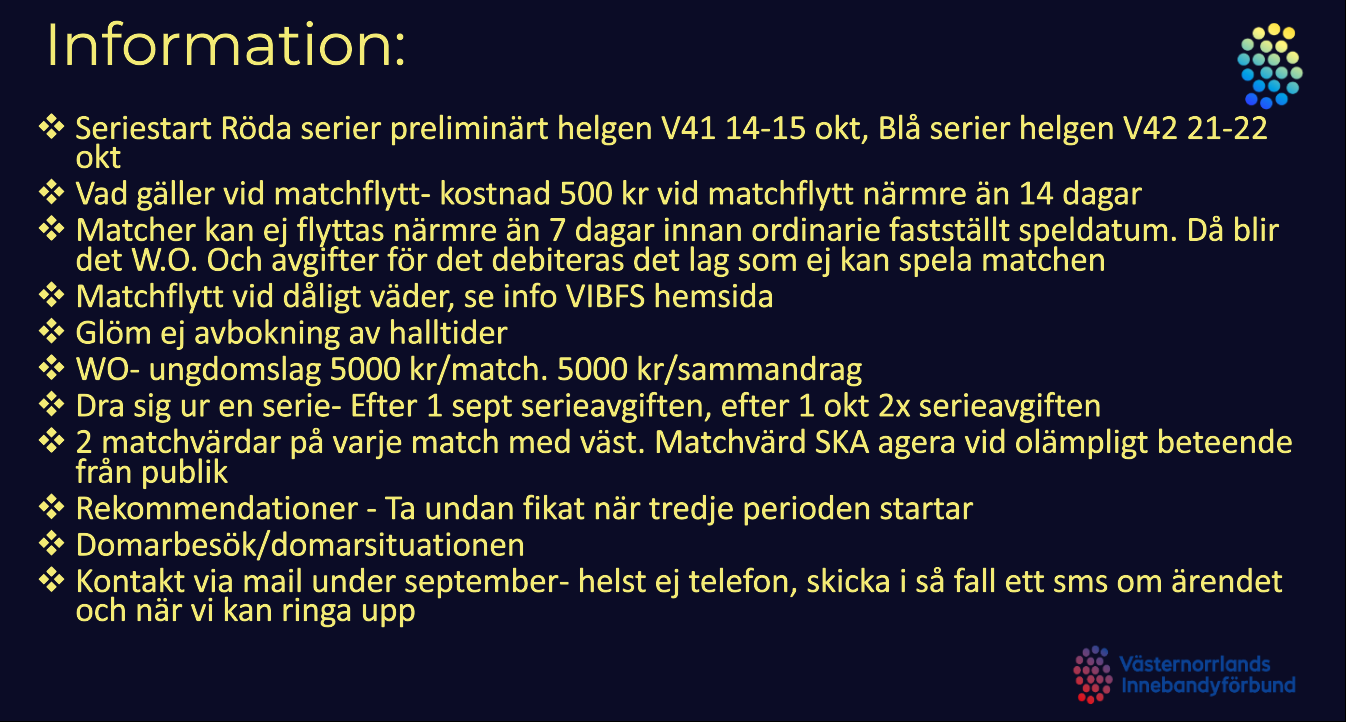 Information från förbundet
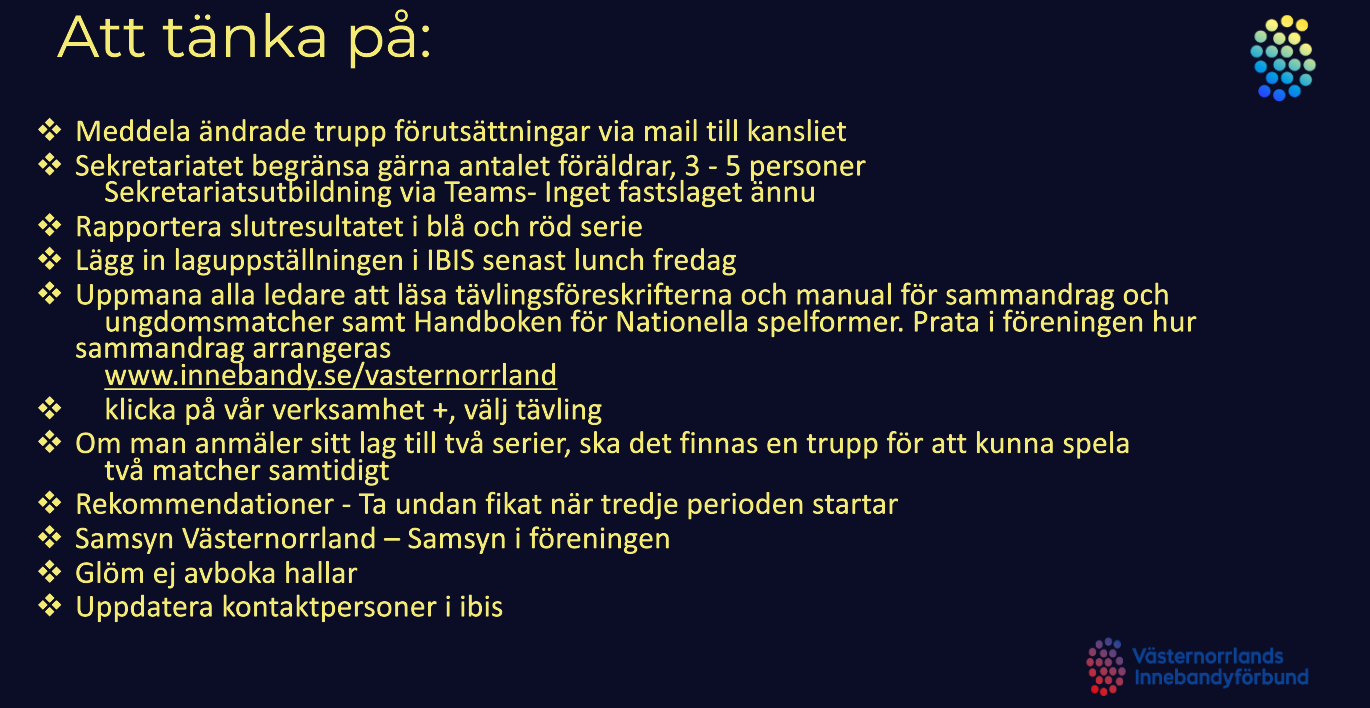 Information från förbundet
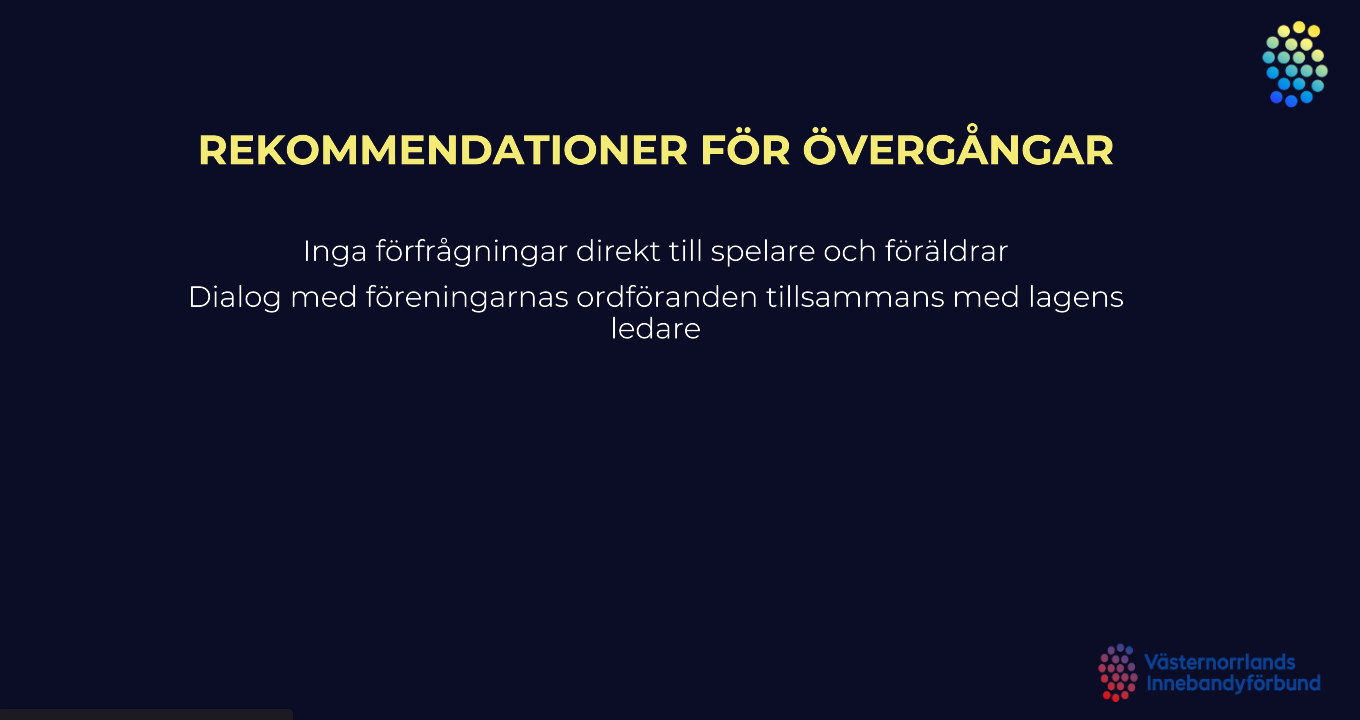 Information från förbundet
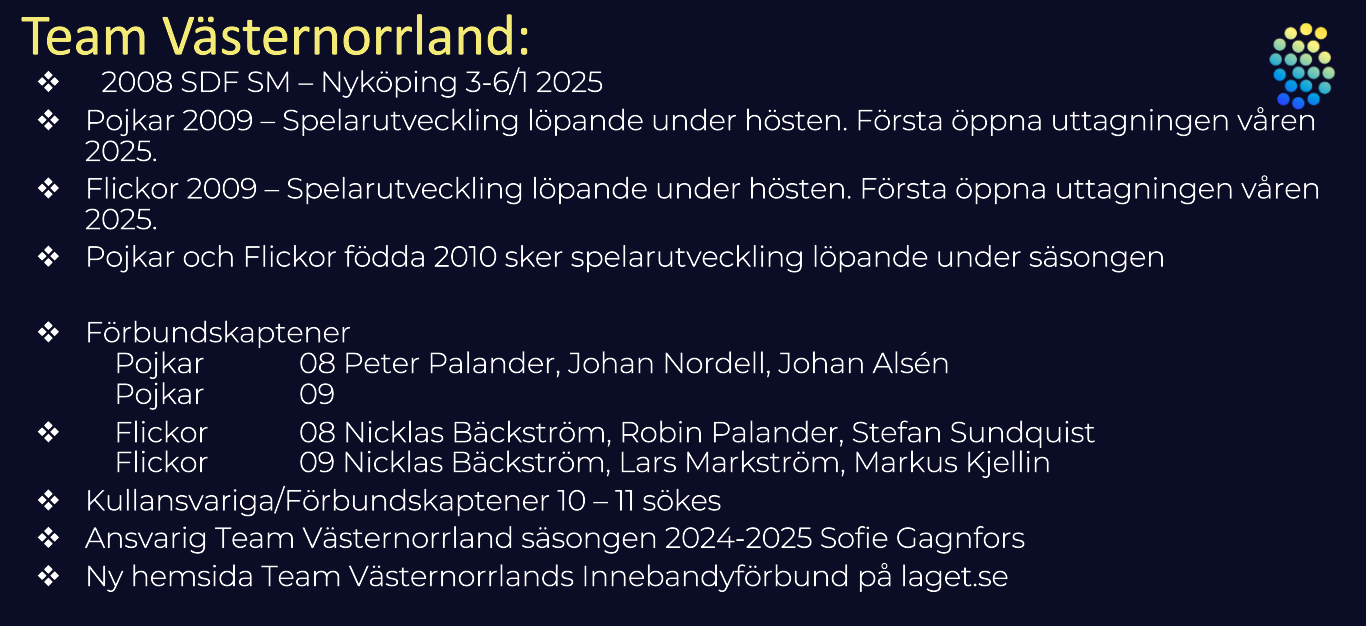 Information från förbundet - UTBILDNING
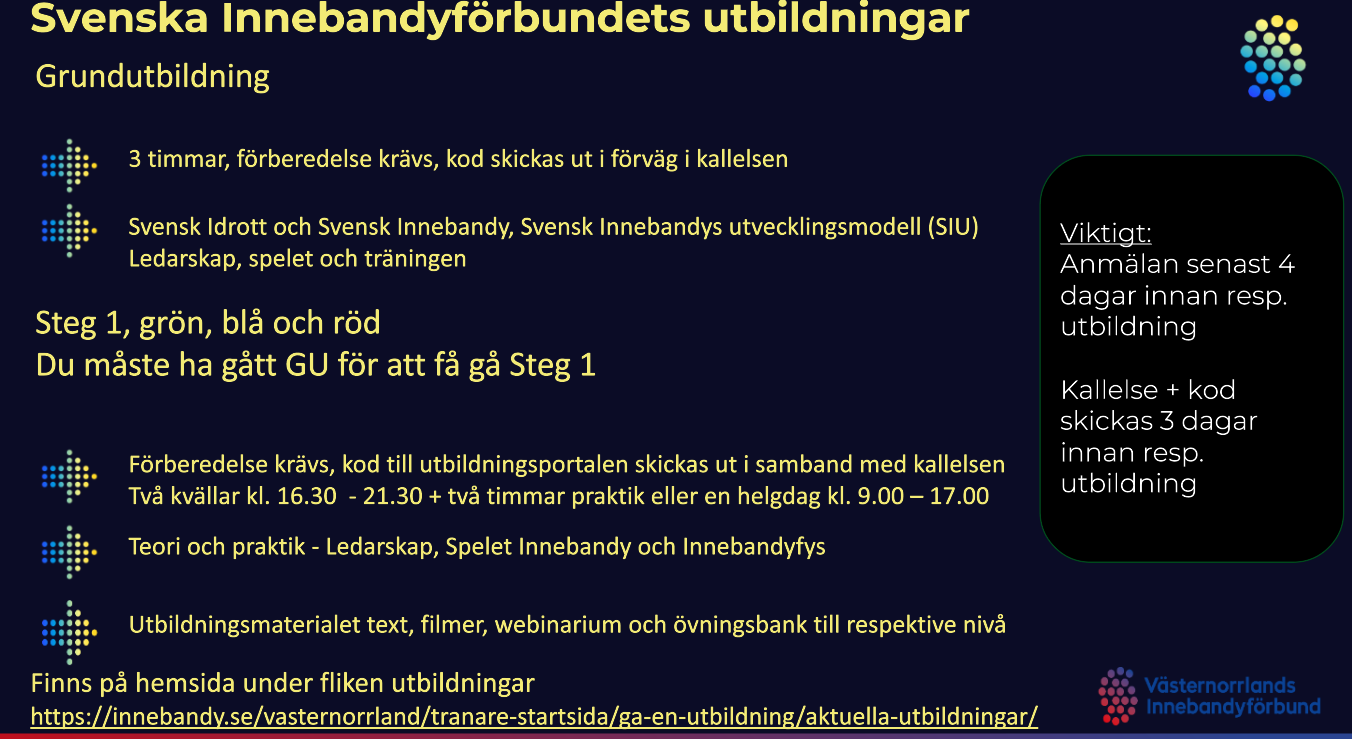 Information från förbundet - UTBILDNING
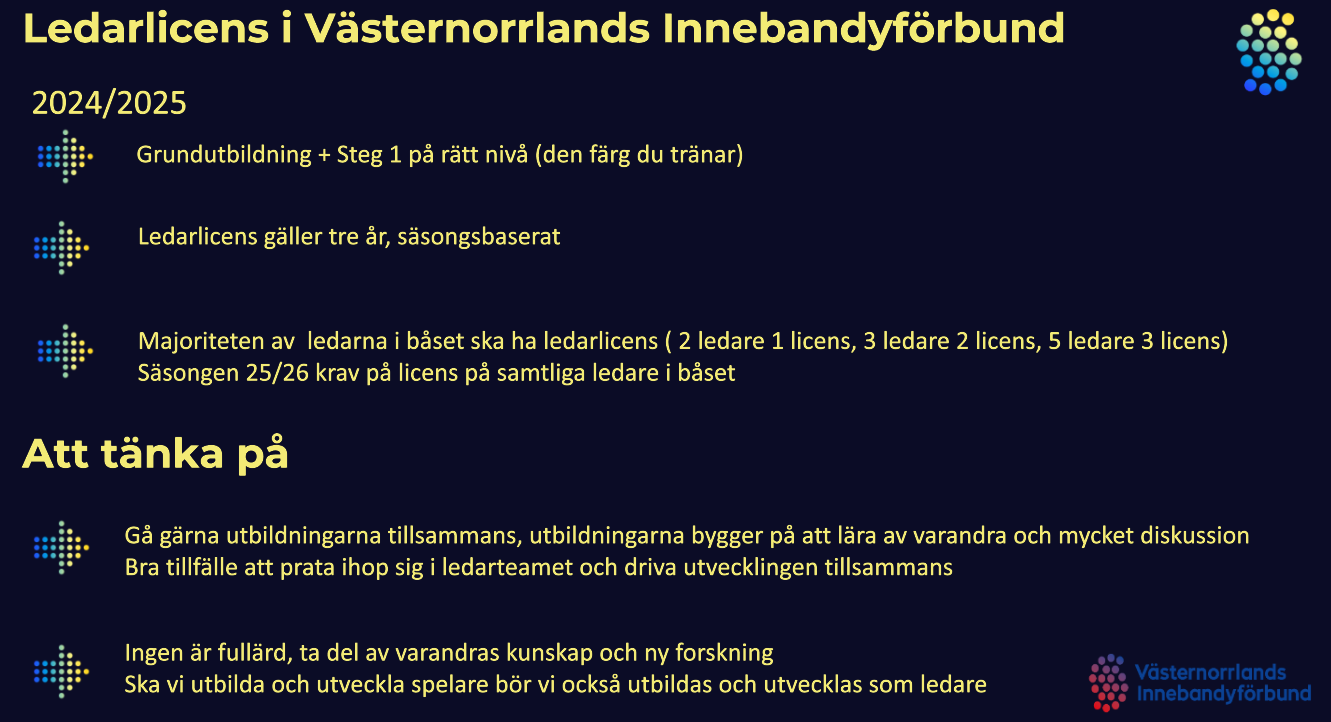 Information från förbundet - UTBILDNING
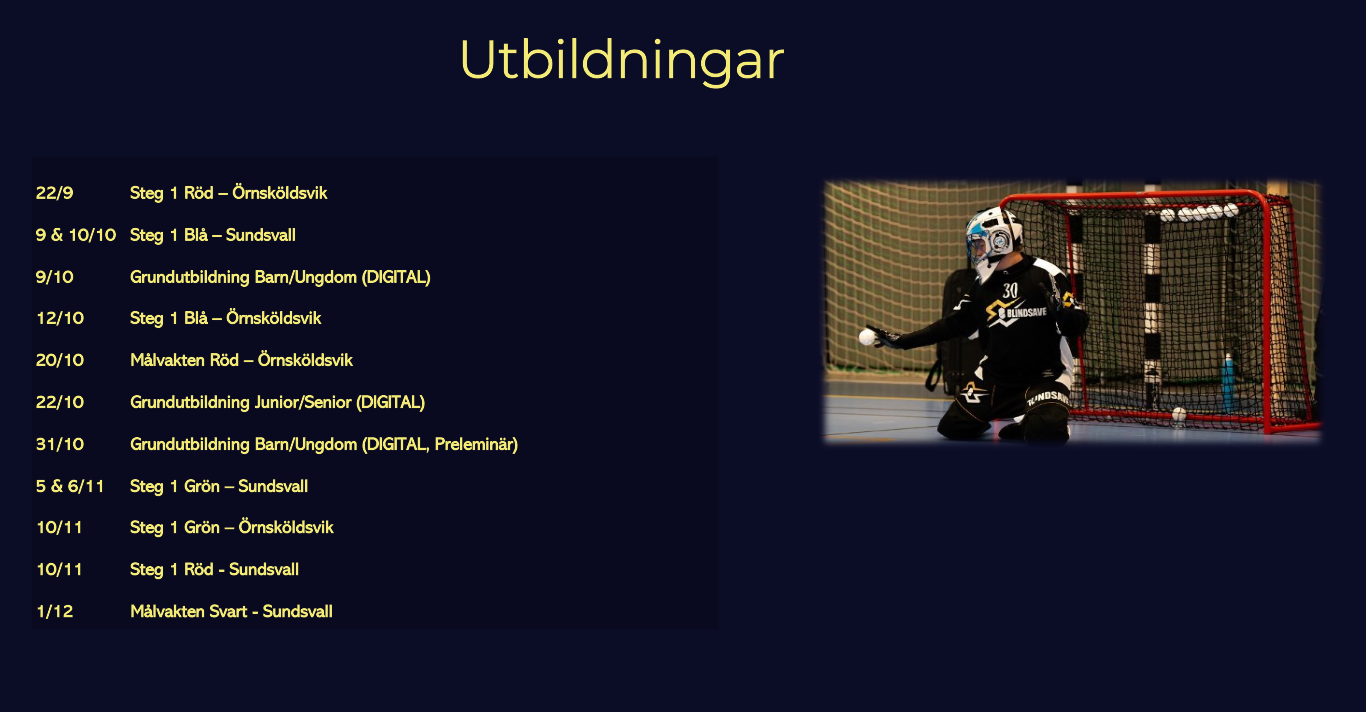 ÖVRIGT -TRÄNARe
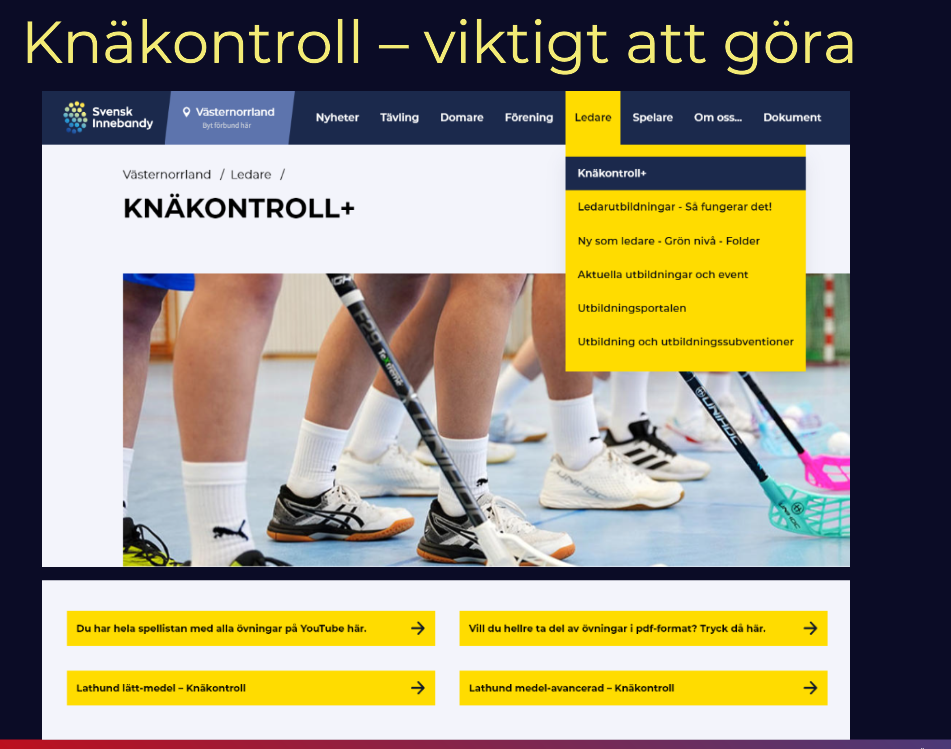 ÖVRIGT -TRÄNARe
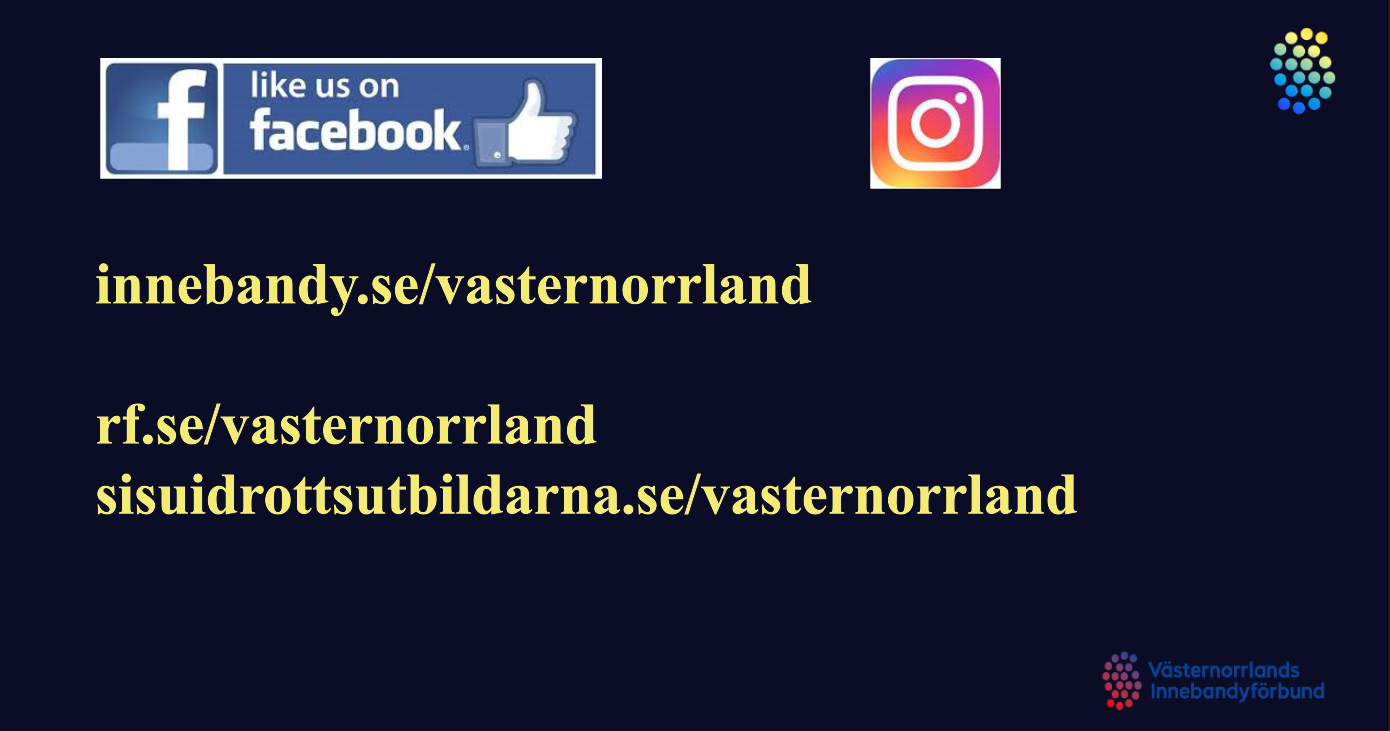